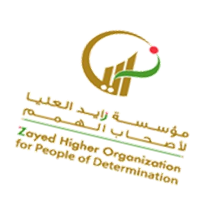 نسخ الخطوط
مقدم الهدف:أ-فاطمة كمال
https://youtu.be/6R23ukb-qW4
الامور التى يجب مراعاتها عند بدء عملية نسخ الخطوط  أهم
9 December 2020
2
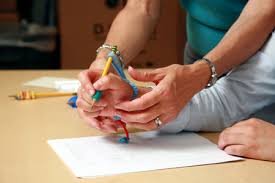 نسخ الخطوط
نقاط مهمة في  الحصة الدرسية
.تحفيز الطالب على التفاعل مع المعلمة.
. مراعاة الفروق الفردية للحالات.
.إعطاء كل طالب حقه من الحصة .
. تقسيم الحصة إلى نظرى وعملي 
يمكن الدمج بين الأساليب لتحقيق الفائدة 
 التنوع بإستخدام الأدوات للنسخ (ألوان –صلصال –رمل –ضباب الشباك ) 
تقسيم الورقة  الى قسمين  وذلك لعدم تشتيت الطالب .
9 December 2020
3
https://gszho-my.sharepoint.com/personal/yasmin_essa_zho_gov_ae/Documents/Microsoft%20Teams%20Chat%20Files/OT%20GOAL%2033.MOV

نشاط عن التوصيل بين الخطوط
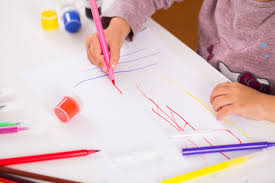 9 December 2020
4
https://youtu.be/6R23ukb-qW4
https://youtu.be/L3ODP_G-Sx4
https://youtu.be/8ecKAQpbqYA
https://youtu.be/88RFruIR4Z4
https://youtu.be/Rz4wbdeqIPM
https://youtu.be/qNCtd2s2ljY
https://youtu.be/eslnHX87B3w
9 December 2020
5
أنشطة متنوعة لتقوية عضلات اليدين والمسكة الصحيحة
https://youtu.be/gZO26RwEyiU
https://youtu.be/A_u1tmXvcyg
https://youtu.be/WJs7dge75uM
6
تدريبات على نسخ الخطوط
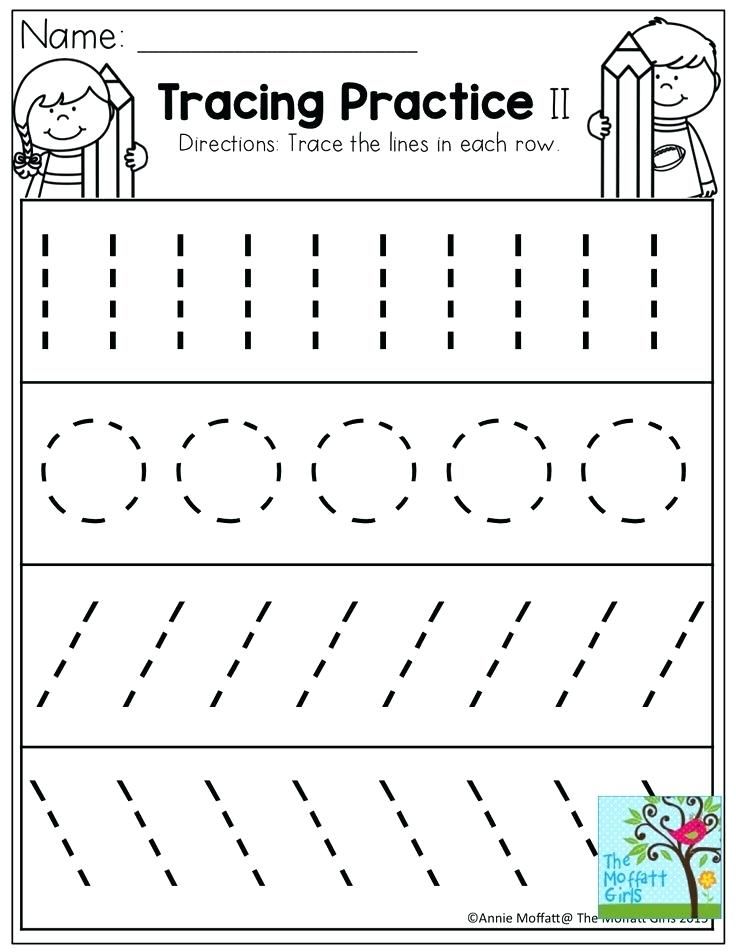 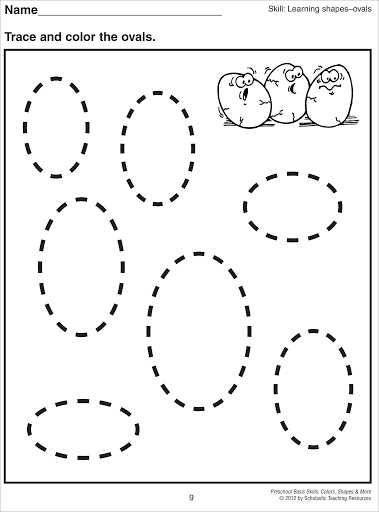 7
تقوم الطالبة بتتبع  الخطوط مع مراعاة الفروق الفردية
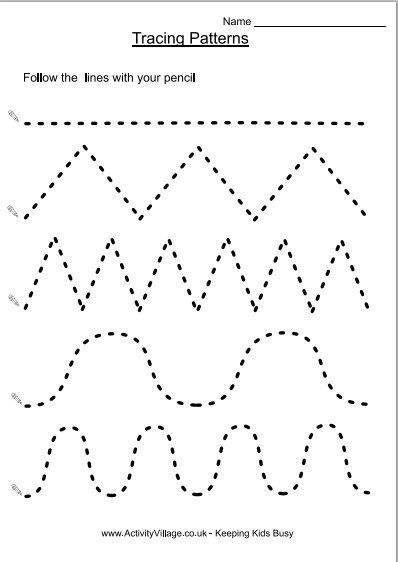 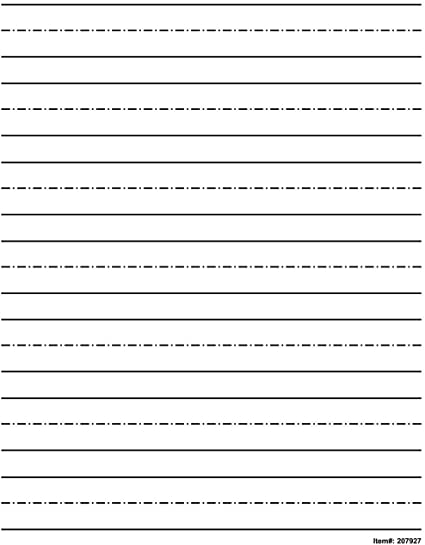 8
تقوم الطالبة بنسخ الخطوط مع مراعاة الفروق الفردية
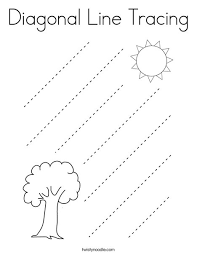 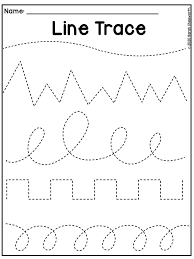 9
تقوم الطالبة بنسخ الخطوط مع مراعاة الفروق الفردية
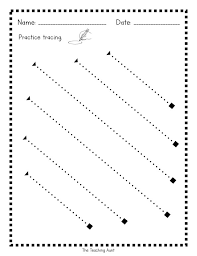 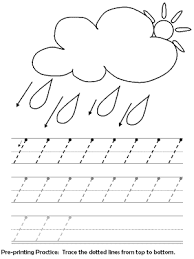 10
تقوم الطالبة بتتبع  الخطوط مع مراعاة الفروق الفردية
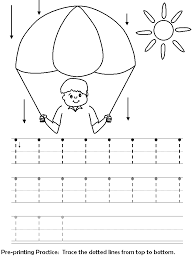 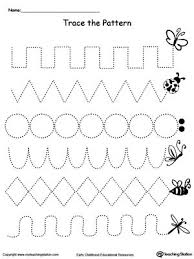 11